Schulprojekt Eynatten - Lichtenbusch
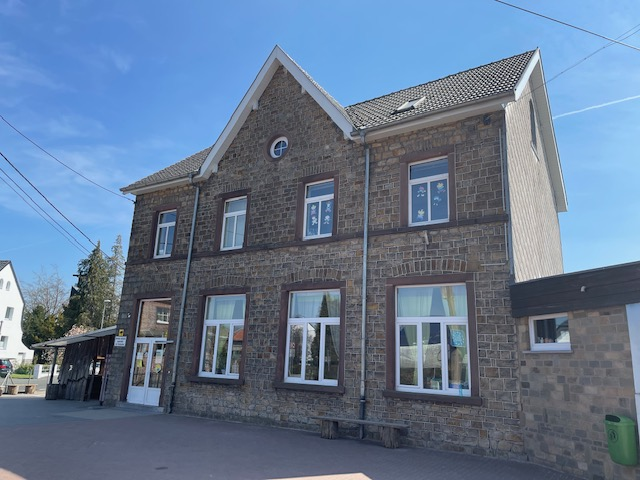 Ein Projekt mit und für die Zukunft
Worüber wollen wir sprechen?
Ausgangslage
Standpunkt „Mit Uns“ 
Kompromiss
Argumentation
Fazit
Ausgangslage
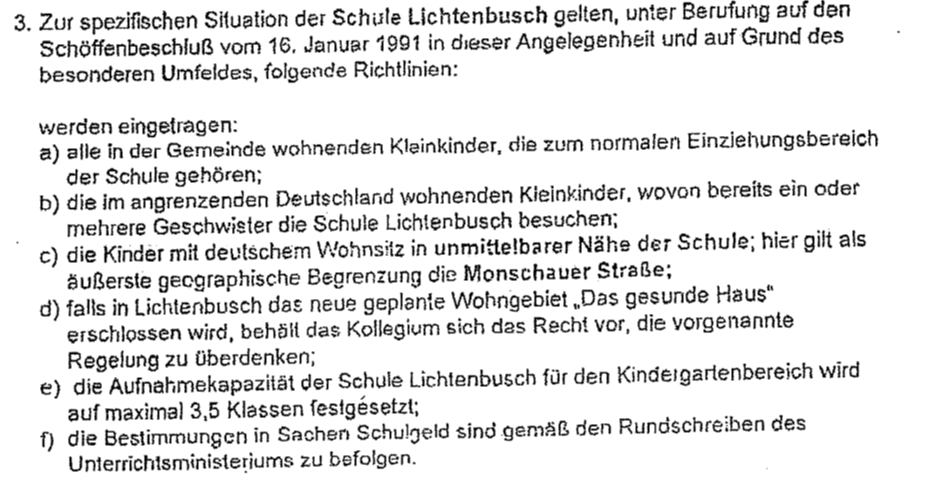 Auszug aus 
dem Kollegiumsbeschluss 
von 1996
Ausgangslage
Knapp 1/5
Ausgangslage
Hintergrund
Abwanderung nach dem 4. Schuljahr
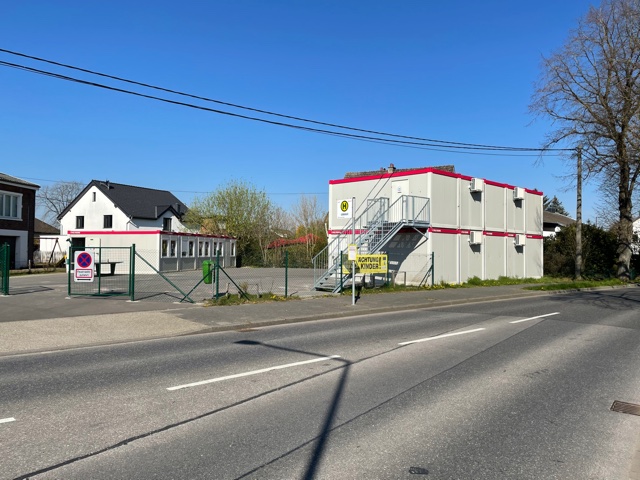 Kompromiss
Koalitionssitzung vom 4. März 2021: 
  Kompromiss eingebracht
Kindergarten in Lichtenbusch
Schule nach Eynatten

sozial-gesellschaftlicher Aspekt
Erhalt Schulgebäude & Saal Kessel
Handlungsbedarf, wegen der…
massive Bauaktivität in Eynatten
bauliche Situation in Lichtenbusch
Aufnahme der 2,5-Jährigen
 Ausgangspunkte für Argumentation
Argumente für die Schulfusion
Infrastruktur & Personal
Container ≠ Lösung  zeitlicher Druck
altes Schulgebäude erhalten  Kindergarten 
vorhandene Infrastruktur = Sporthalle, Spielplatz, Küche

Personalengpässe nicht verstärken  Kräfte bündeln
moderner Arbeitsplatz 
Parallelklassen & Vertretungsnetz

 Wirtschaftlichkeit
Nachhaltigkeit
Nachhaltigkeit
Energie
2 >< 1
Ressourcen schonen
Flächenversiegelung
landwirtschaftliche Fläche
Mobilität
Bus 14 & 722
kostenloser Schülertransport (Vgl. Raeren)
Pädagogik
Pädagogik
Entwicklung der Lehrerschaft
Fallberatung & Supervision
gegenseitige Unterstützung

Differenzierung
Heterogenität 
Platz schaffen & zusammenarbeiten

Inklusion
positive Rückmeldung in der Schulkommission
in die Mitte unseres Schulalltags
Fazit
unser Konzept: 
weitsichtig
nachhaltig 
beste Lösung für alle Kinder

Erfolg von Raeren auch in Eynatten ermöglichen
Unser Projekt